Sunday 15th DecemberMartin Pearson


The
God
Story

Weeks 10 to 12
The Story so far
1.	The Church2.	The Revelation3.	Stepping into The Story
The Church
10
Father, thank you that you want to fill us with your Spirit, to flash-flood our lives with your love and power. Holy Spirit, baptise us with your fire once again. Father, thank you for forging us into a beautiful community of brothers and sisters from every tribe and tongue, the greatest movement the world has ever known.
Amen
10
TheRevelation
11
Don’t give in,
and don’t give up
I am with you
James 1:1-4 (Message)
Consider it a sheer gift, friends, when tests and challenges come at you from all sides. You know that under pressure, your faith-life is forced into the open and shows its true colours. So don’t try to get out of anything prematurely. Let it do its work, so you become mature and well-developed, not deficient in any way.
Hebrews 12:1-3
Therefore, since we are surrounded by such a huge crowd of witnesses to the life of faith, let us strip off every weight that slows us down, especially the sin that so easily trips us up. And let us run with endurance the race God has set before us. 2 We do this by keeping our eyes on Jesus, the champion who initiates and perfects our faith. Because of the joy awaiting him, he endured the cross, disregarding its shame. Now he is seated in the place of honour beside God’s throne. 3 Think of all the hostility he endured from sinful people; then you won’t become weary and give up
“Our Father in heaven, hallowed be your name, your kingdom come, your will be done, on earth as it is in heaven. Give us today our daily bread. And forgive us our debts, as we also have forgiven our debtors. And lead us not into temptation, but deliver us from the evil one. For yours is the kingdom, the power and the glory, forever and ever. Amen.”
11
Stepping intothe Story
12
I got to understand that I’m part of the story and not just someone reading the story
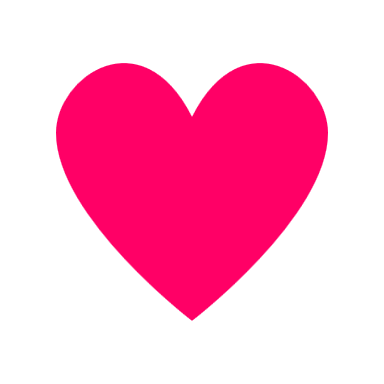 God’s motivation for all He does is His love for us
It is only when we understand our identity, that we can understand our destiny
(Matt 3:17 ‘This is my dearly loved son, who brings me great joy’)
We have a job to do!
God cannot stand the distance – 
He  wants us to be close to him in our relationship with Him,
He’s always wanted a relationship with us
God doesn’t give up on us
It was realising how patient God was and is and how much he loved us right from Genesis to now…

I realised how important it is for the church to be a family bearing one another’s burdens as it was with the early church
Luke 24:13-35
13 That same day two of Jesus’ followers were walking to the village of Emmaus, seven miles from Jerusalem. 14 As they walked along they were talking about everything that had happened. 15 As they talked and discussed these things, Jesus himself suddenly came and began walking with them. 16 But God kept them from recognizing him.
17 He asked them, “What are you discussing so intently as you walk along?”
They stopped short, sadness written across their faces. 18 Then one of them, Cleopas, replied, “You must be the only person in Jerusalem who hasn’t heard about all the things that have happened there the last few days.”
19 “What things?” Jesus asked.
“The things that happened to Jesus, the man from Nazareth,” they said. “He was a prophet who did powerful miracles, and he was a mighty teacher in the eyes of God and all the people. 20 But our leading priests and other religious leaders handed him over to be condemned to death, and they crucified him. 21 We had hoped he was the Messiah who had come to rescue Israel. This all happened three days ago.
Luke 24:13-35
22 “Then some women from our group of his followers were at his tomb early this morning, and they came back with an amazing report. 23 They said his body was missing, and they had seen angels who told them Jesus is alive! 24 Some of our men ran out to see, and sure enough, his body was gone, just as the women had said.”
25 Then Jesus said to them, “You foolish people! You find it so hard to believe all that the prophets wrote in the Scriptures. 26 Wasn’t it clearly predicted that the Messiah would have to suffer all these things before entering his glory?” 27 Then Jesus took them through the writings of Moses and all the prophets, explaining from all the Scriptures the things concerning himself.
28 By this time they were nearing Emmaus and the end of their journey. Jesus acted as if he were going on, 29 but they begged him, “Stay the night with us, since it is getting late.” So he went home with them. 30 As they sat down to eat, he took the bread and blessed it. Then he broke it and gave it to them. 31 Suddenly, their eyes were opened, and they recognized him. And at that moment he disappeared!
Luke 24:13-35
32 They said to each other, “Didn’t our hearts burn within us as he talked with us on the road and explained the Scriptures to us?” 33 And within the hour they were on their way back to Jerusalem. There they found the eleven disciples and the others who had gathered with them, 34 who said, “The Lord has really risen! He appeared to Peter.”
 
35 Then the two from Emmaus told their story of how Jesus had appeared to them as they were walking along the road, and how they had recognized him as he was breaking the bread.
1. 	That you would know and love the author, 	all the days of your life2. 	That you’ll find your story caught up in God’s big story3. 	That you will be able to tell and embody The God Story
“Father, thank you for the wonder of your story which you have been unfolding throughout the ages. Thank you for entrusting me to partner with you in sharing it with others and helping them to discover their place within it. Jesus, continue to teach and make the story known to me. Spirit, continue to fill and empower me to make it known to others. Father, may I forever be fuelled by your love. Use my life for your glory. Amen.”
12
The End